Lent
Eid
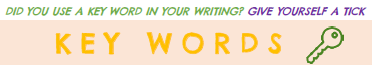 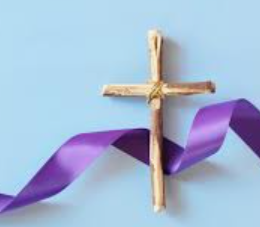 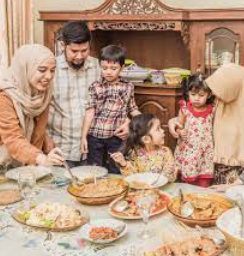 Topic Overview

In this unit you will have the chance to find out about special food eaten at special festivals in religions. When people choose not to eat to remember or commemorate a special story or idea in a religion.
Ramadan
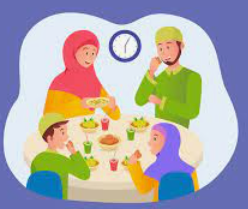